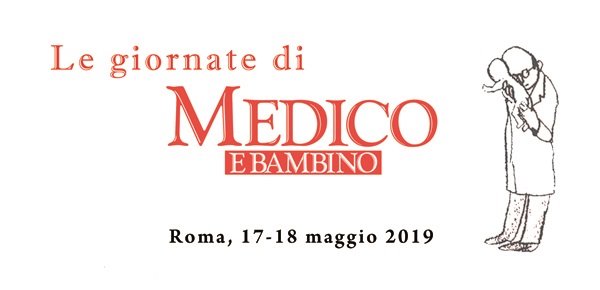 Un gatto travestito… da vipera
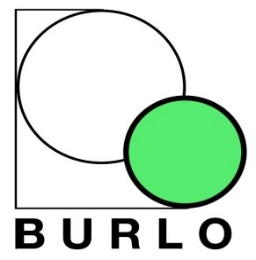 Alessandro Agostino Occhipinti
Scuola di Specializzazione in Pediatria Università degli Studi di Trieste
Roma 2011… bambina di 3 anni morsa da una vipera in giardino
Ultimo caso noto di sindrome compartimentale da veleno di vipera
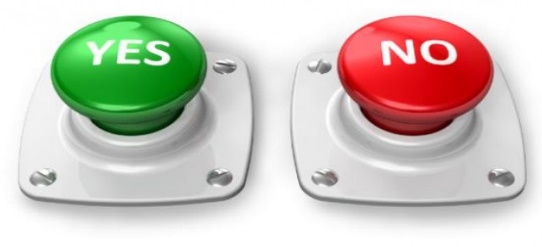 Fasciotomia?
Joel 6 anni giunge in PS per morso di riferita vipera avambraccio destro 
Parametri vitali stabili
Dolore locale e iniziale stato di ansia
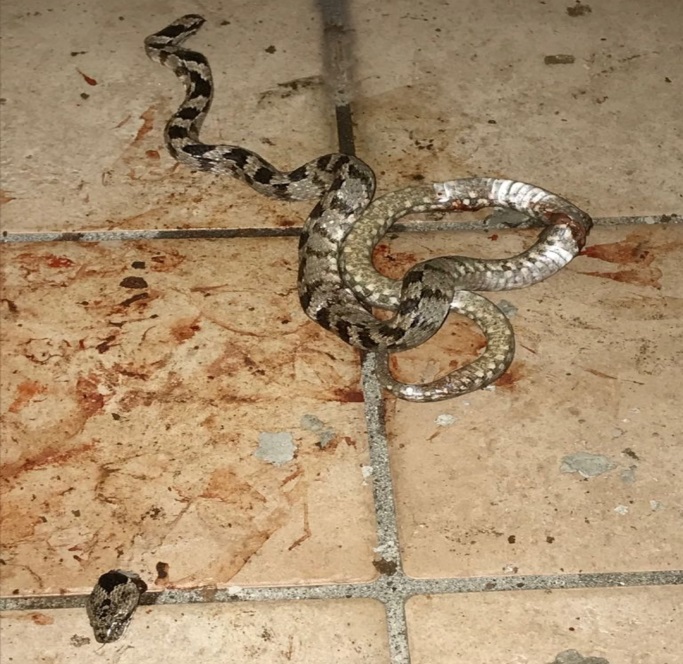 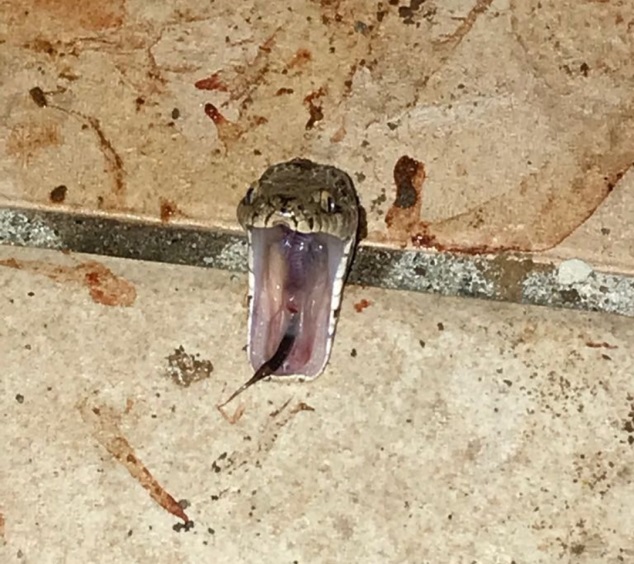 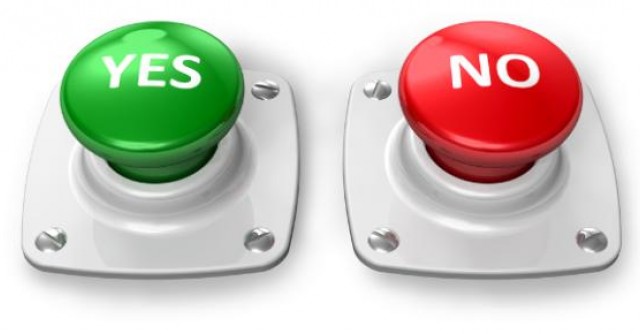 Operatività…Siero antivipera?
Ipotensione, shock, alterazioni neurologiche 
Addome acuto, ptosi palpebrale e/o coagulopatia 
Sintomi locali: rapida progressione dell’edema (sindrome compartimentale)
Artitmie cardiache
Leucocitosi > 20.000, acidosi metabolica, emolisi sistemica
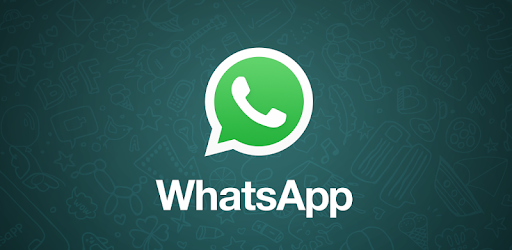 CAV di Pavia…
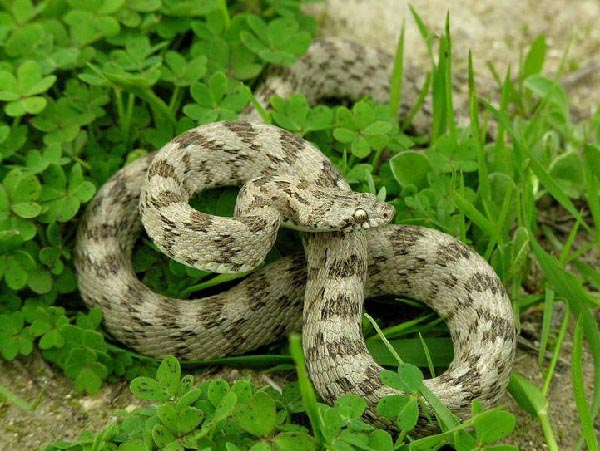 La riferita vipera è un telescopus fallax
detto Serpente gatto!!!
1) Alcuni serpenti sembrano vipere ma in realtà non sono specie velenose per l’uomo
2) La sindrome compartimentale si accompagna quasi sempre alla coagulopatia…

Fasciotomia
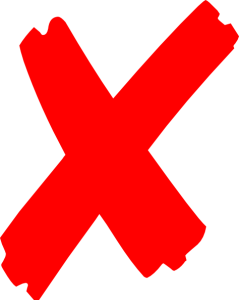 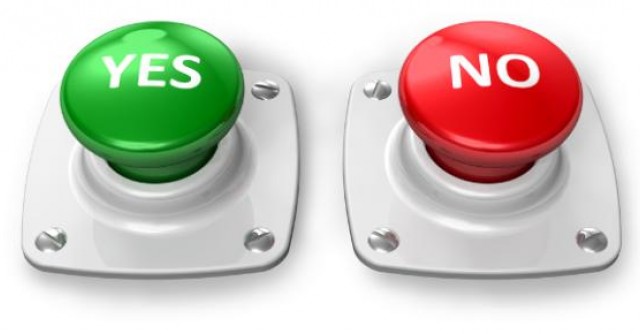 3) La precoce somministrazione del siero-anti-vipera riduce quasi a zero il rischio di sindrome compartimentale.